10 GERIAUSIŲ MOKSLININKŲ!!
YRA DAUGYBĖ ĮVAIRIŲ GERIAUSIŲ MOKSLININKŲ AR IŠRADĖJŲ SĄRAŠŲ.
10 GERIAUSIŲ MOKSLININKŲ!!
MAŽOSE GRUPELĖSE SUDARYKITE SAVO SĄRAŠĄ (10 GERIAUSIŲ!)
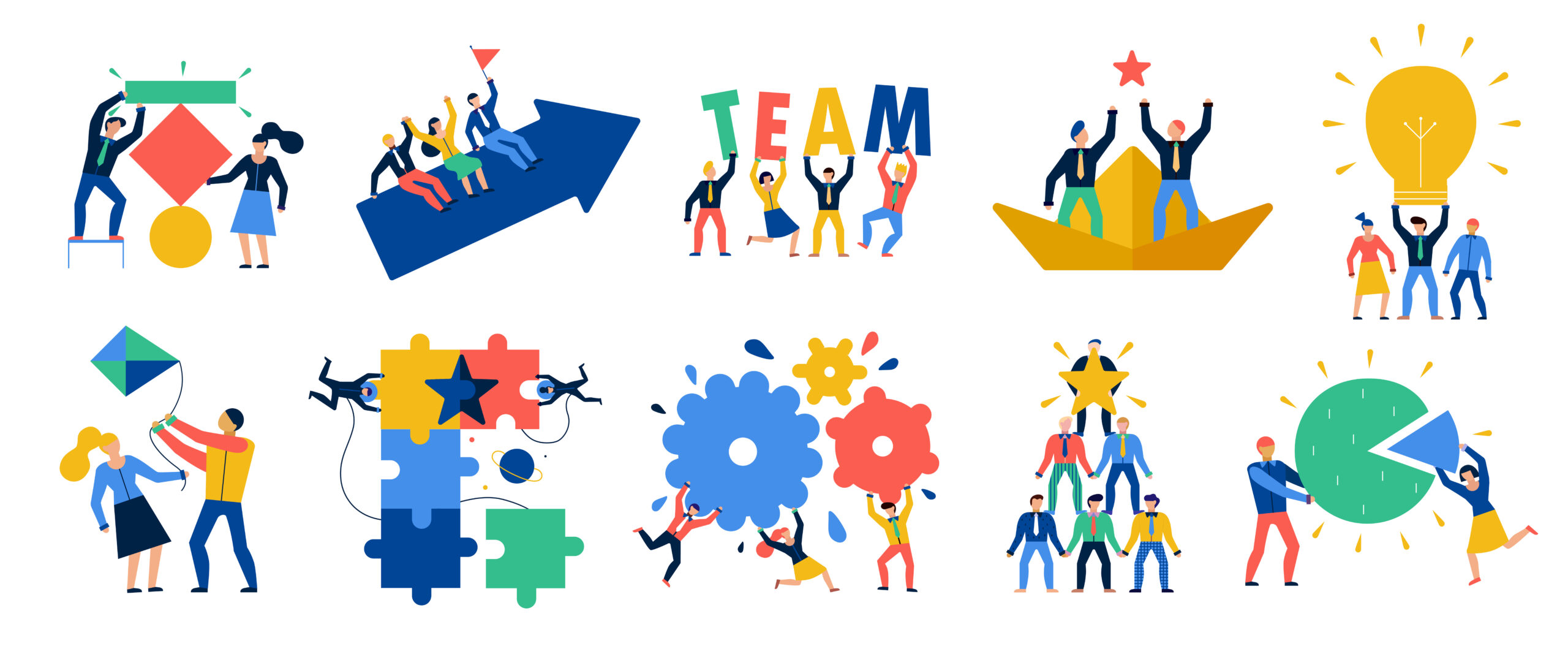 10 GERIAUSIŲ MOKSLININKŲ!!
PAPASAKOKITE, KAIP SUDARĖTE SAVO SĄRAŠĄ, KOKIAIS PARAMETRAIS RĖMĖTĖS, PAVYZDŽIUI, AR TAI BUVO MOKSLININKAI, KURIUOS JAU ŽINOJOTE, AR PAGAL JŲ ATRADIMŲ SVARBĄ, AR DĖL KITŲ PRIEŽASČIŲ.
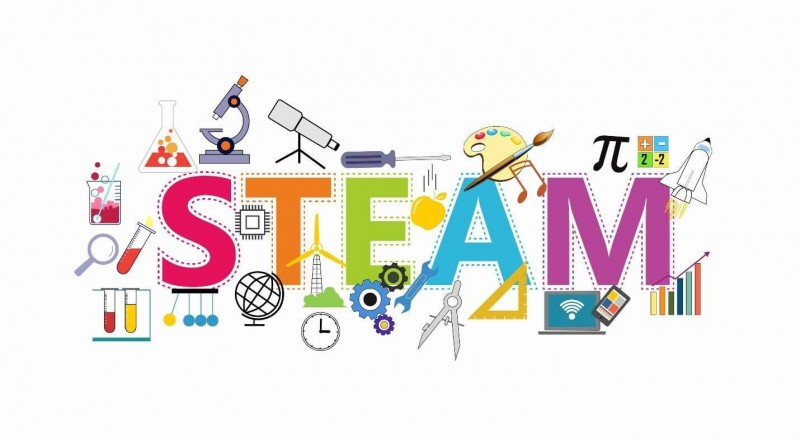 10 GERIAUSIŲ MOKSLININKŲ!!
KIEK JŪSŲ SĄRAŠUOSE NURODYTA MOTERŲ, KIEK VYRŲ?
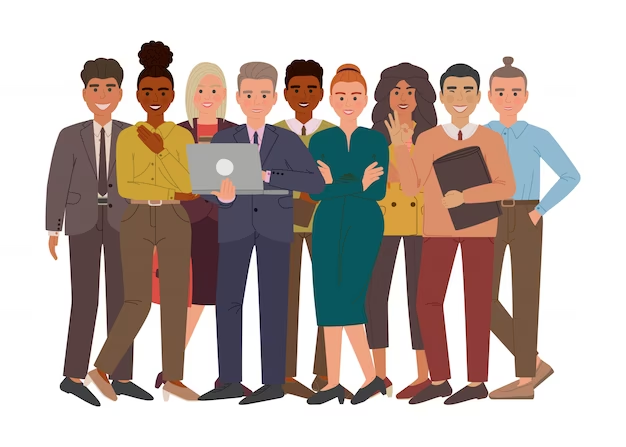 10 GERIAUSIŲ MOKSLININKŲ!!
REMDAMIESI SAVO ŽINIOMIS, PABANDYKITE IŠANALIZUOTI, AR MOKSLININKĖS IR ATRADĖJOS YRA MAŽIAU ŽINOMOS NEI VYRAI. JEI TAIP, TAI KAIP MANOTĖ KODĖL?
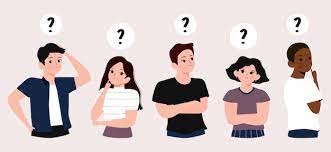